o
+
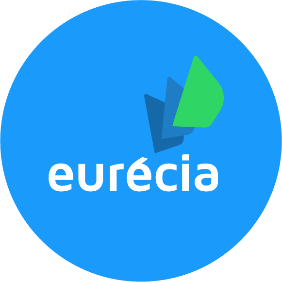 +
o
+
o
Guide de formation
Collaborateurs & managers
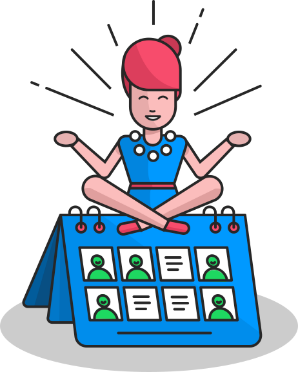 +
o
+
Généralités
Bien plus qu’un SIRH…
Collaborateur
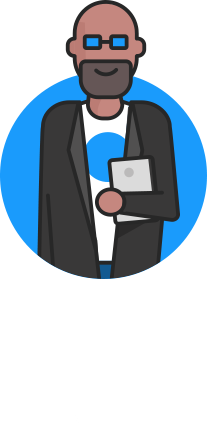 Accéder à votre logiciel
Accès personnalisé et sécurisé :

https://plateforme.eurecia.com
Identifiant : votre email
Cliquez sur « Suivant »
Mot de passe : à la première connexion, cliquez sur le 
Cliquez sur : 


Un email sera envoyé à votre adresse email
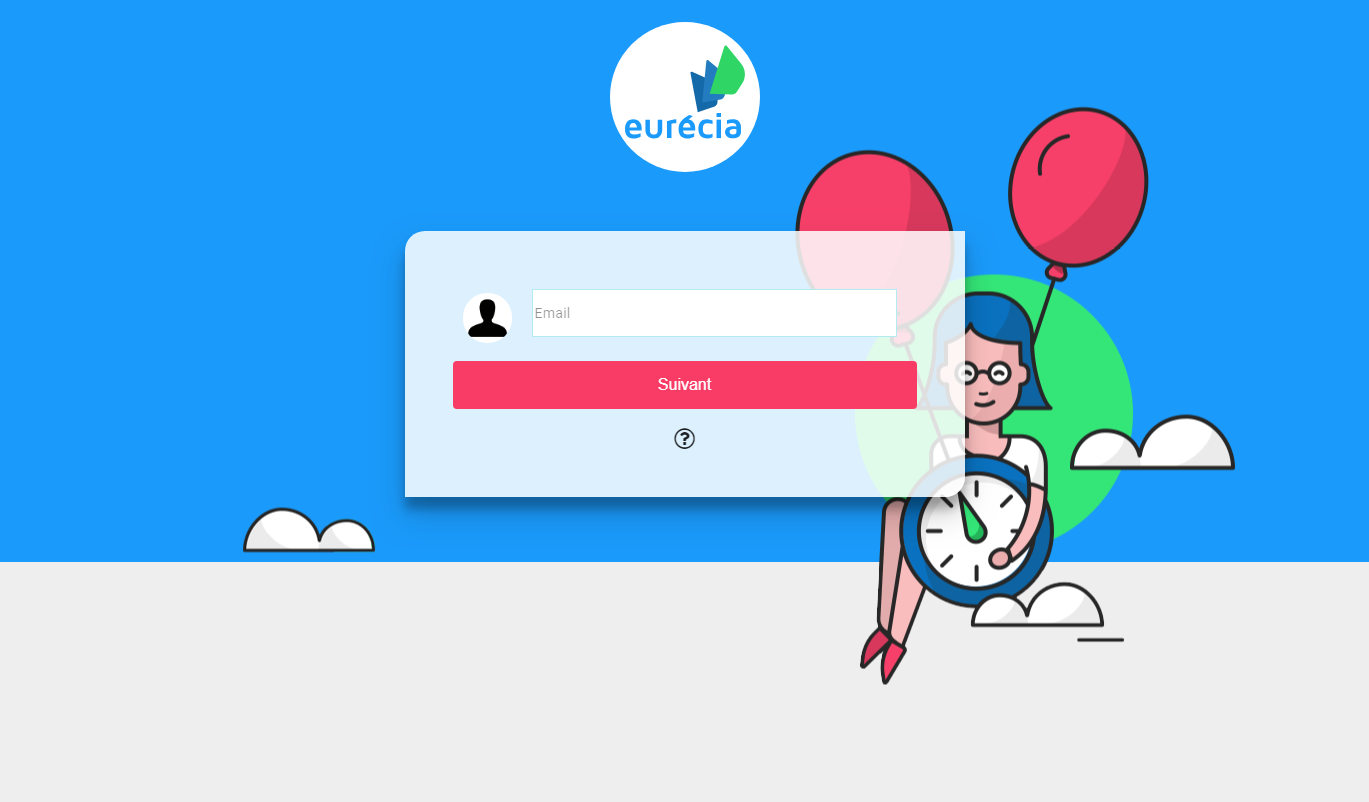 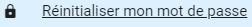 Collaborateur
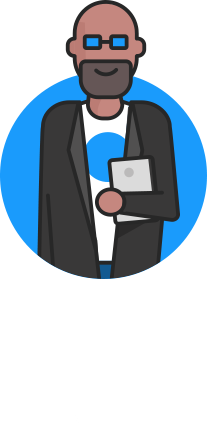 Menu principal / Page d’accueil
Accès aux différents modules via la sidebar ou par les sections présentes sur la page d’accueil.
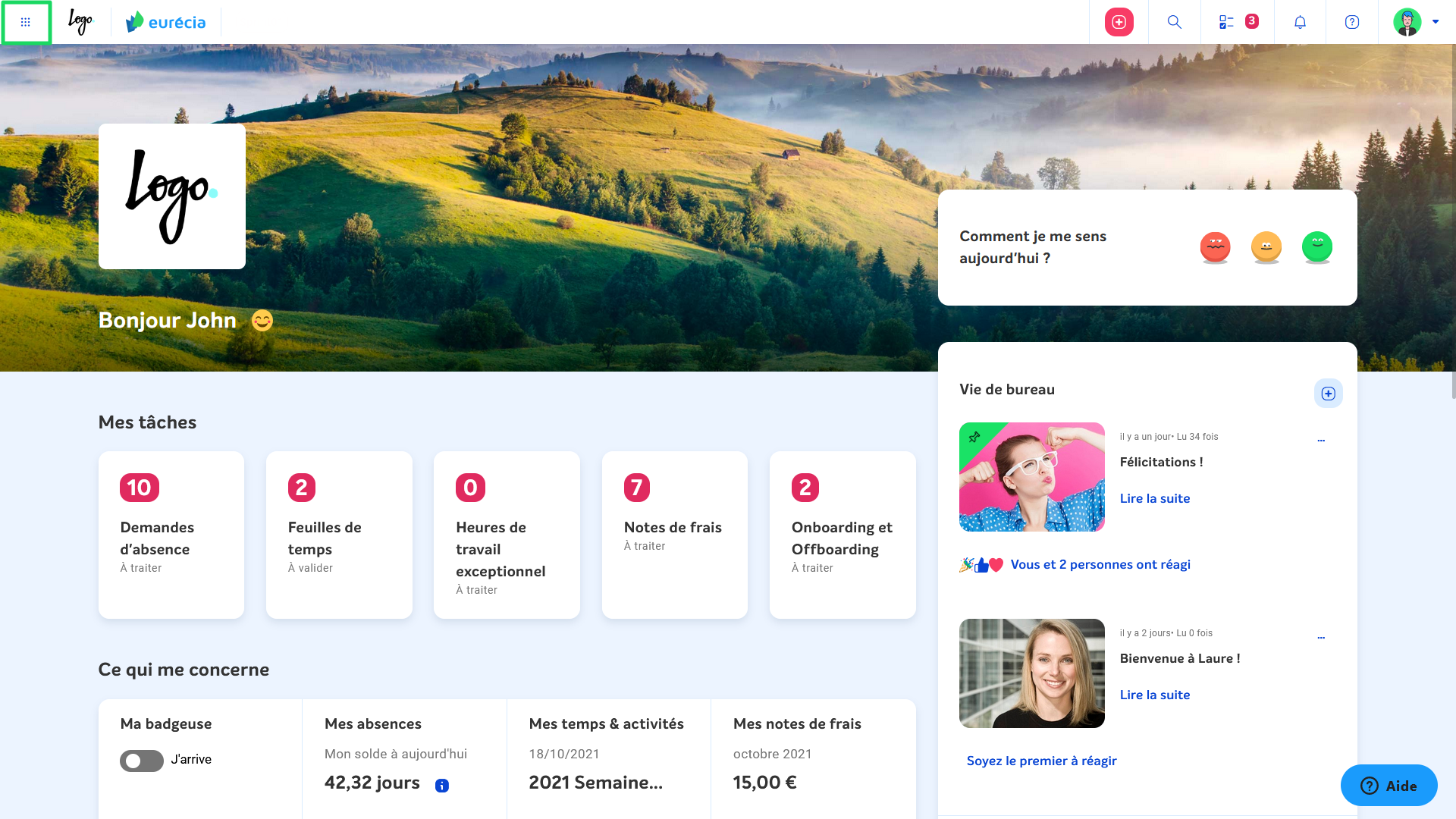 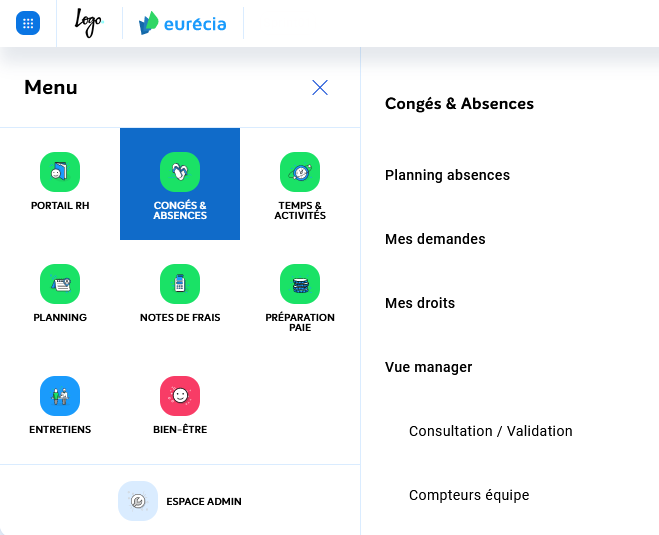 Collaborateur
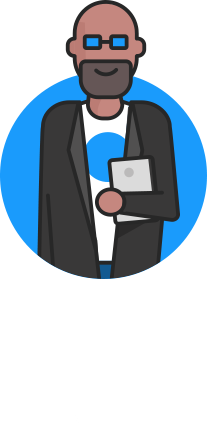 Menu principal / Page d’accueil
Modifier votre mot de passe et personnaliser votre photo de profil : 



Accéder à votre fiche salarié 
Accès à la déconnexion
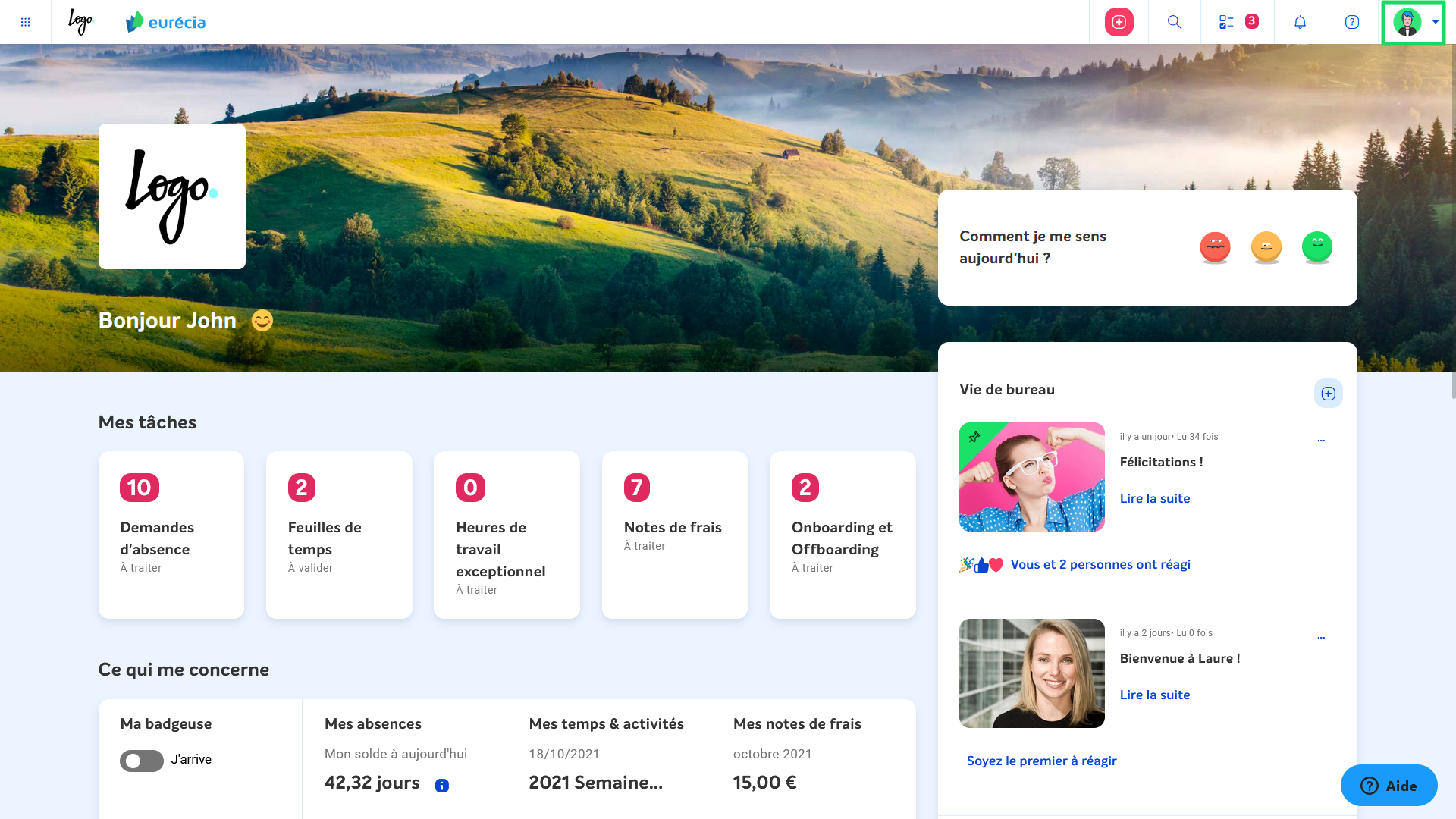 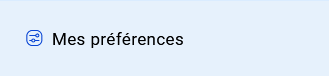 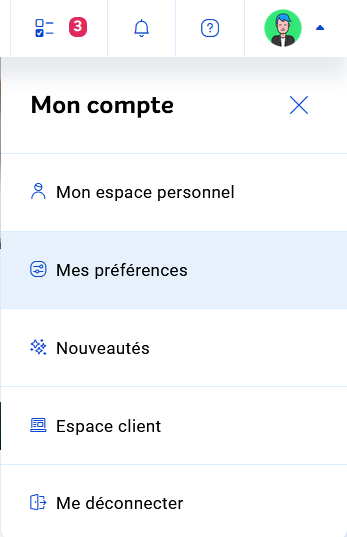 Collaborateur
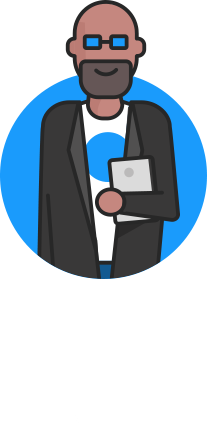 Menu principal / Accès au centre d’aide
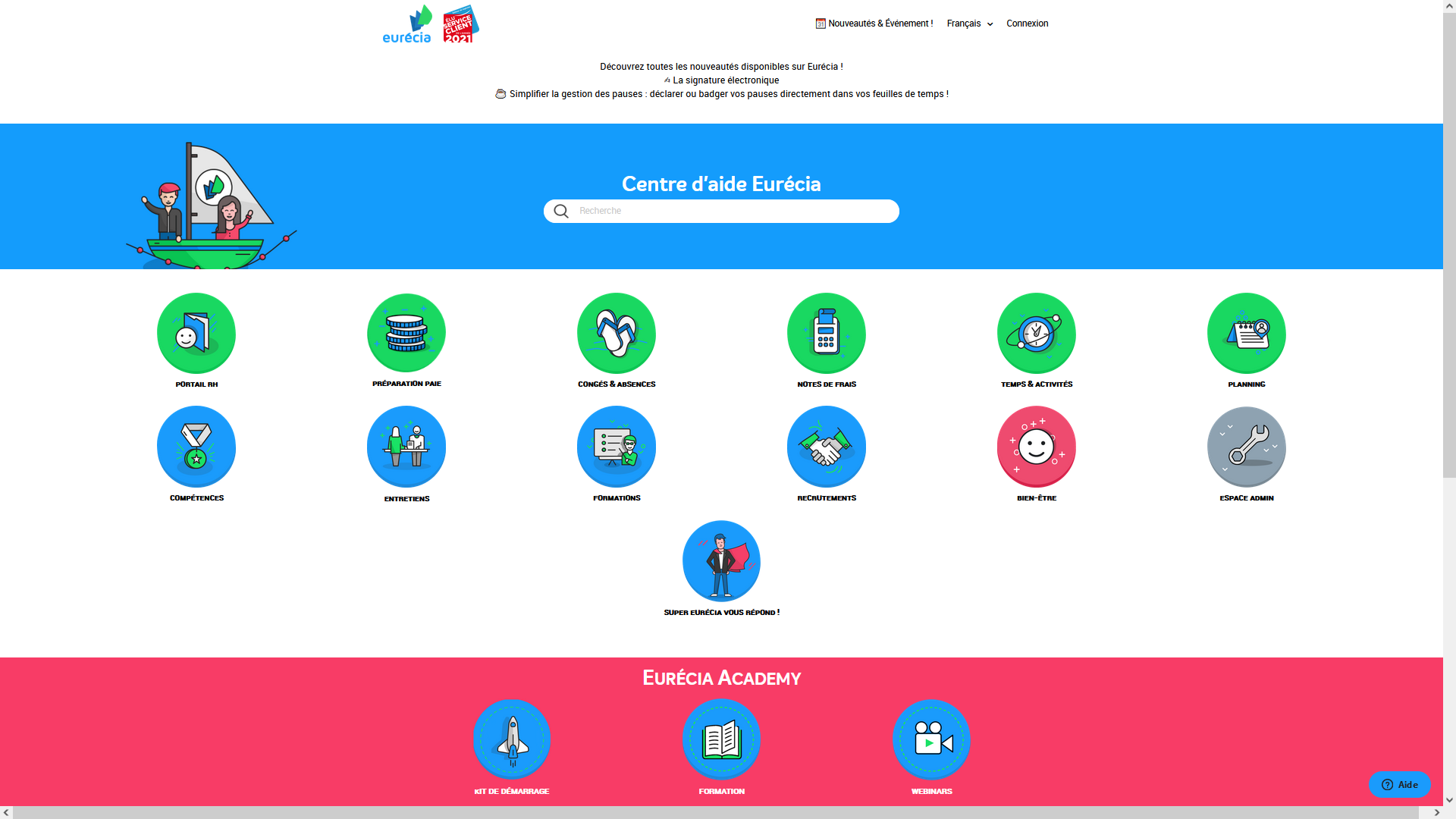 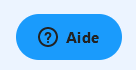 Besoin d’aide ? 

Pour accéder au centre d’aide :
 cliquez sur « Aide » en bas à droite de la page d’accueil d’Eurécia
Ou rendez-vous directement sur https://help.eurecia.com/hc/fr
Collaborateur
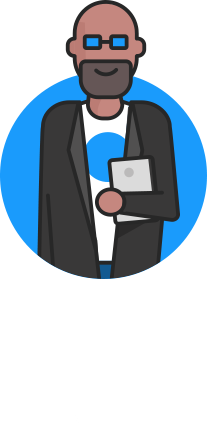 Menu principal / Eléments de navigation
La zone de filtrage vous permet d’affiner vos recherches dans chaque fonctionnalité des modules.
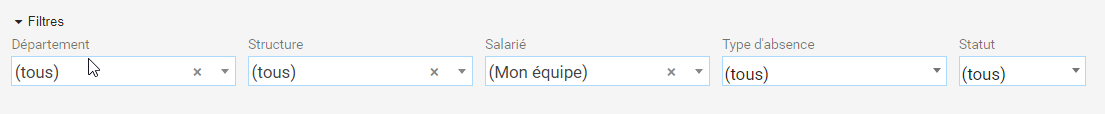 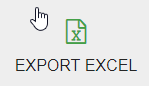 Vous avez la possibilité d’exporter les données via le bouton « Export » situé systématiquement à la droite de l’écran.
o
+
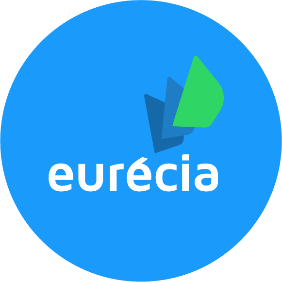 Merci !
o
+
+
o
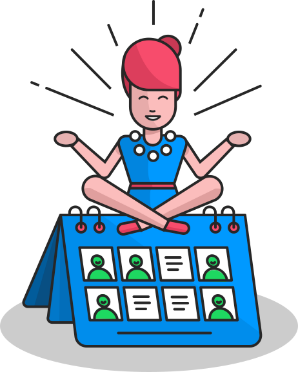 +
o
+